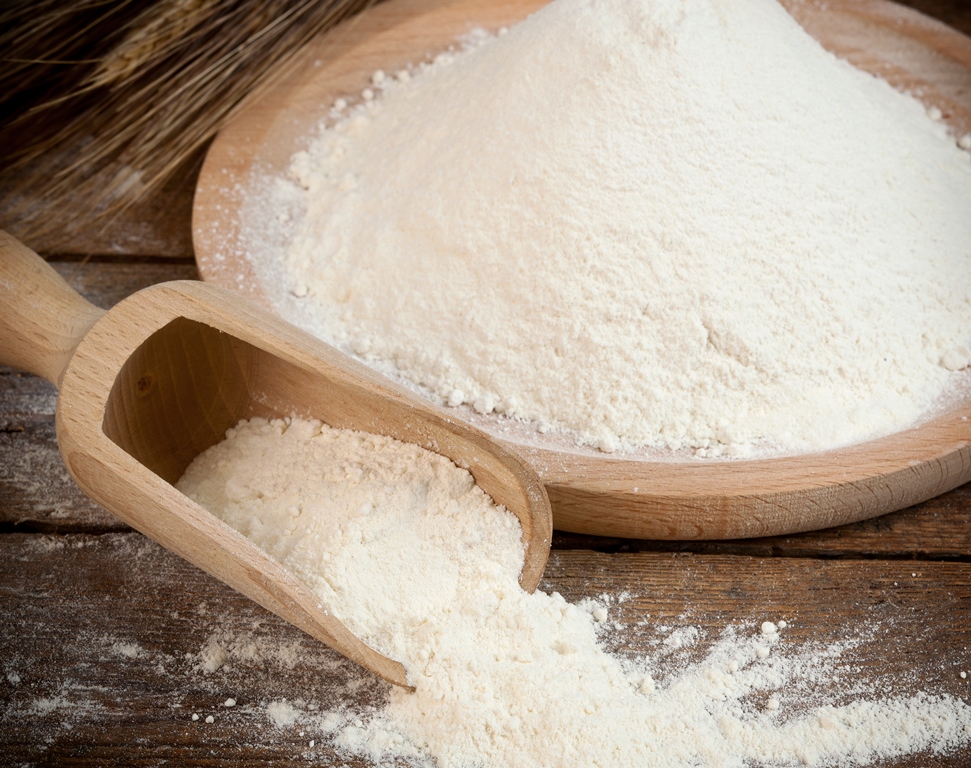 1. Zanimanje : PEKAR2. Nastavni predmet:POZNAVANJE SIROVINA3. Razred: 1P4. Naziv nastavne jedinice:KEMIJSKI SASTAV   BRAŠNA
Pripremila Sanja Banfić- Kontrec , dipl.ing.prof.savjetnik
Prosječan kemijski sastav pšeničnog brašna je :
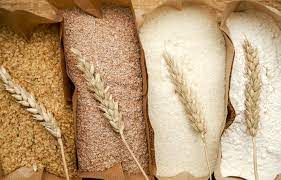 škrob 64 - 74%
bjelančevine 9 - 15%
voda 13 - 14%
ostali ugljikohidrati 2 -  4%
celuloza 0.1 – 2%
masti 2%
lipidi 1 – 5%
mineralne tvari 0.4 – 1.8%
Što je veći tip brašna, veća je količina mineralnih tvari, vitamina, bjelančevina, masti, celuloze i enzima
svi sastojci brašna mogu se prema porijeklu podijeliti na :
tvari ANORGANSKOG PORIJEKLA – to su voda i mineralne tvari (pepeo)
tvari ORGANSKOG PORIJEKLA – to su bjelančevine, ugljikohidrati, masti
Organske tvari
Jednostavne bjelančevine – građene su samo od niza aminokiselina, a u brašnu su:
ALBUMINI – od ukupne količine u brašnu, nalaze se u količini od 2,4%, topivi su u vodi i slanoj otopini



GLOBULINI - 0.62%, topivi u vodi i slanoj otopini
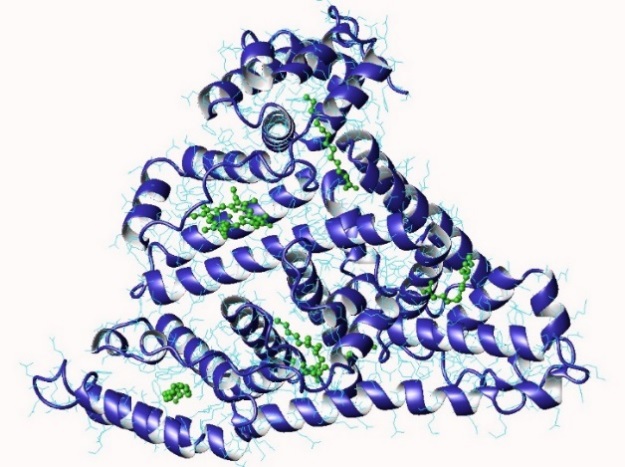 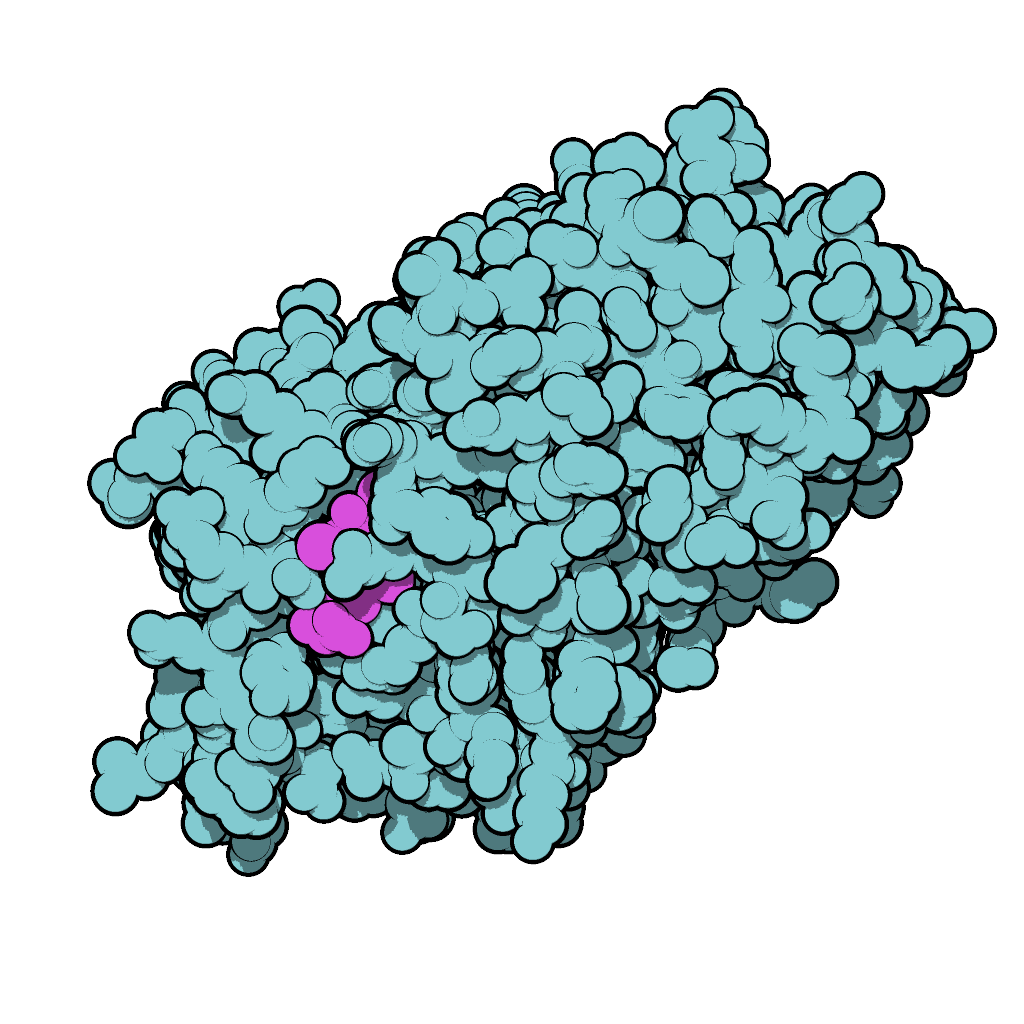 GLIJADIN - 4% , nije topiv u vodi , topiv je u alkoholu




GLUTENIN – 4,4% , nije topiv u vodi , topiv je u kiselinama i lužinama
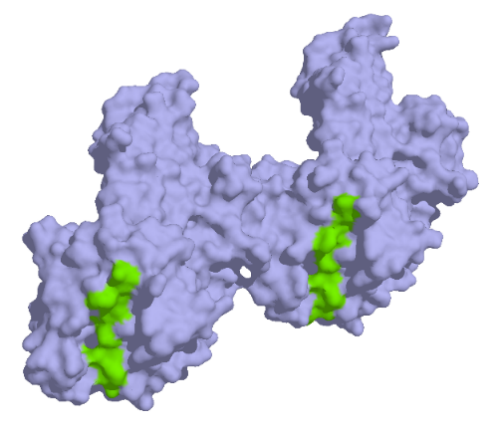 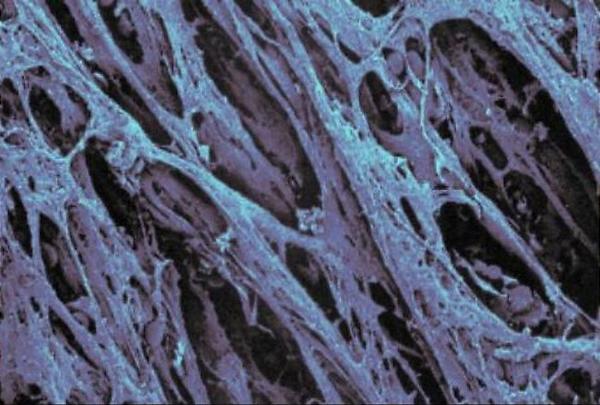 zbog svojeg svojstva topivosti u vodi ALBUMIN i GLOBULIN ne izgrađuju GLUTEN – lijepak koji daje strukturu tijestu
GLIJADIN i GLUTENIN u vodi bubre , povećavaju svoj volumen , sljepljuju se i stvaraju GLUTEN – lijepak brašna





njihov odnos u glutenu je stalan i čine 80% u odnosu na ukupne bjelančevine
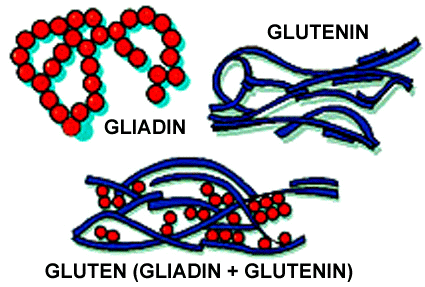 UGLJIKOHIDRATI
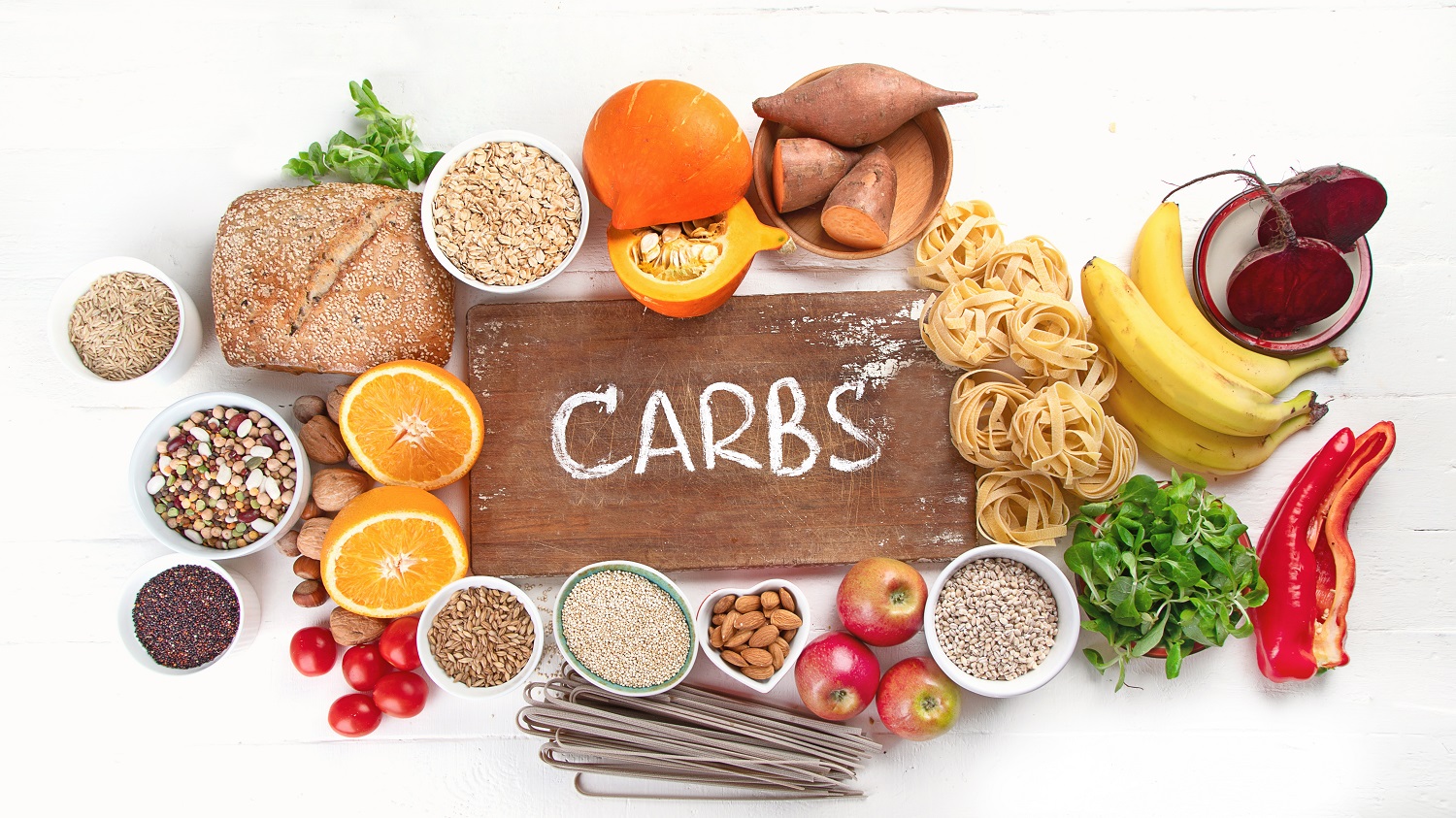 u brašnu najviše ima složenih ugljikohidrata:
škroba
celuloze
disaharida – saharoza , maltoza , galaktoza
trisaharida – rafinoza
jednostavnih šećera (monosaharida) – glukoza , fruktoza
SLOŽENI UGLJIKOHIDRATI
1. ŠKROB
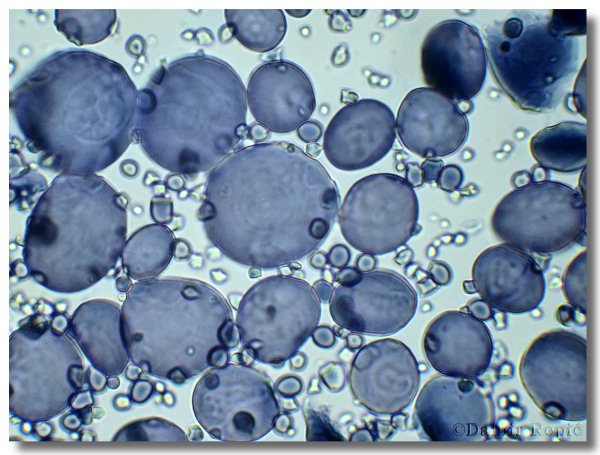 svaka žitarica ima različit oblik i veličinu škrobnih zrnaca
utjecajem vanjskih činioca na primjer vode škrobna zrnca su različite veličine , tako da mogu biti manja ili veća
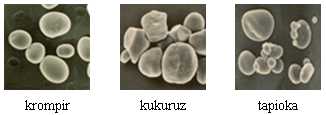 amiloza iz kukuruza (a i b) i pšenice (c i d) u vodenoj otopini nakon toplinske obrade pri 35 °c i 85 °c
CELULOZA
je polisaharid sastavljen od velikog broja molekula glukoze
izgrađuje stjenke mladih stanica , omotača, a sazrijevanjem u te stanice ugrađuju se i čvrste tvari , pa se dobije čvrsta vanjska ljuska zrna , koja štiti zrno od vanjskih utjecaja
celuloza je neprobavljiva u organizmu , ali potpomaže rad crijeva
tamnija brašna sadrže više celuloze , pa mogu više vezat vodu pri zamjesu
MALTOZA
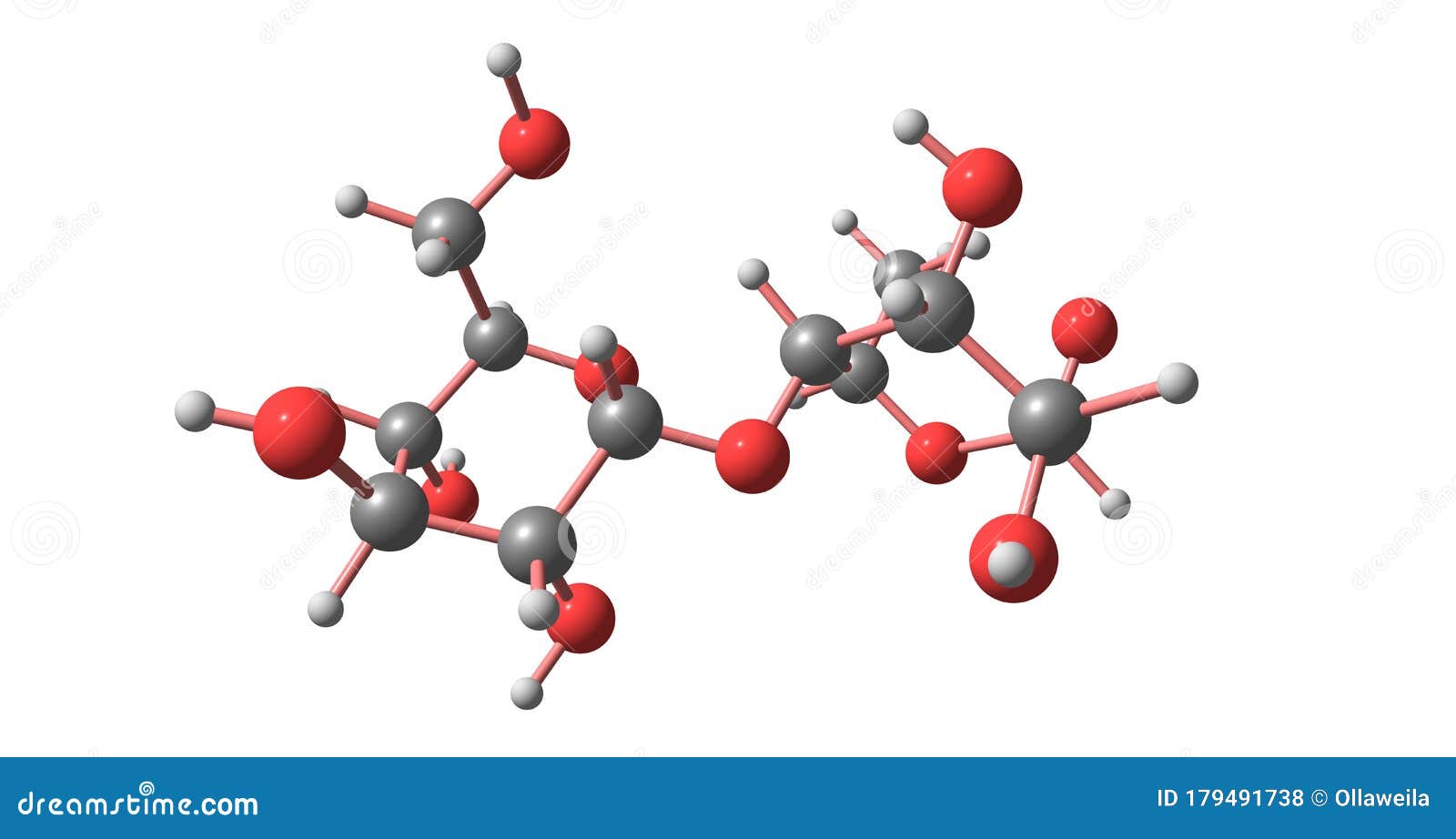 enzimi kvasca razgrađuju je na dvije molekule glukoze koja dalje fermentira u procesu alkoholnog vrenja ili fermentacije 
 u brašnu je ima vrlo malo ( 0,01 % )
SAHAROZA
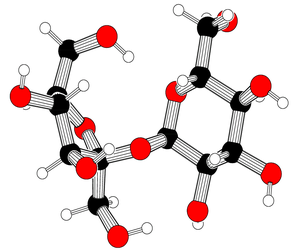 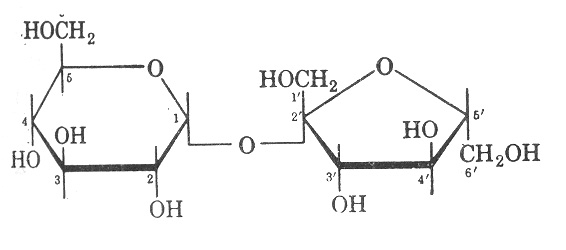 enzimi kvasca razgrađuju je na glukozu i fruktozu , koji dalje fermentiraju u procesu fermentacije  do alkohola etanola i plina CO2
 u brašnu je ima u malim količinama
GLUKOZA
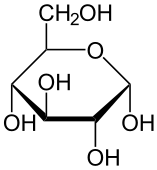 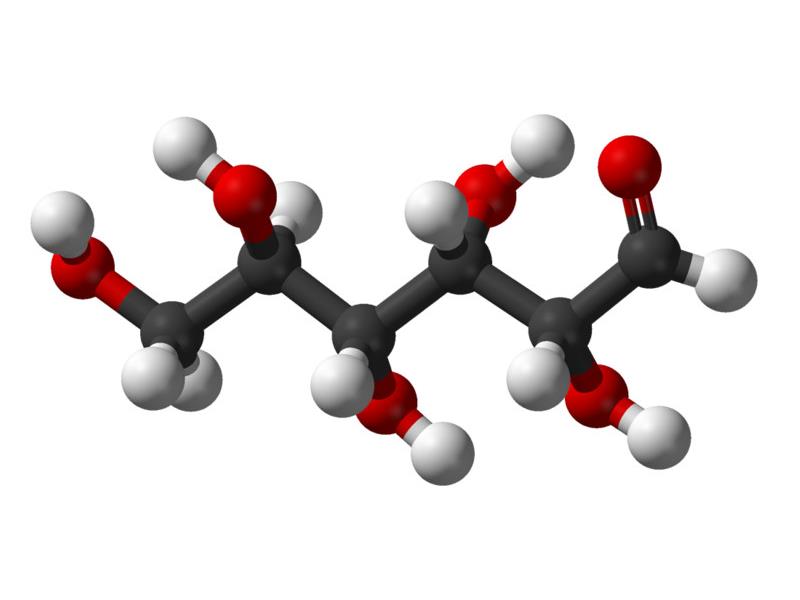 važna je za proizvode od brašna , koji se dobivaju fermentacijom , jer enzimi iz kvasca , u procesu fermentacije , razgrađuju je na alkohol- etanol i co2 , koji su važni za šupljikavost , poroznost i veliki volumen proizvod
                                      C6H12O6   → 2 CH3CH2OH  + 2 CO2                           
                                    glukoza    →   alkohol etanol  +    plin CO2
PROVJERI SVOJE ZNANJE
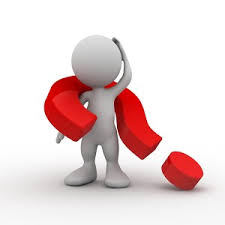 Koliki je sadržaj bjelančevina u brašnu?
Nabroji koje jednostavne bjelančevine se nalaze u brašnu?
Zašto albumin i globulin ne stvaraju lijepak brašna?
Koje bjelančevine stvaraju lijepak brašna i kako?
Kako se zove lijepak brašna?
Nabroji ugljikohidrate u brašnu?
Od kuda škrob u brašnu?
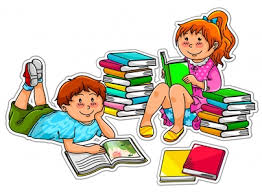 8. Što je klajsterizacija škroba?
9. Što se događa sa škrobom u brašnu?
10. Opiši celulozu u brašnu?
11. Opiši što se događa sa maltozom u brašnu?
12. Opiši što se događa sa saharozom u brašnu?
13. Zašto je važna glukoza za proizvode od brašna?
MASTI
masti pšenice sastavljene su od nezasićenih masnih kiselina i to su najčešće :
oleinska 
linolna 
linolenska 
u omotaču zrna nalaze se i voskovi koji čine zaštitni sloj
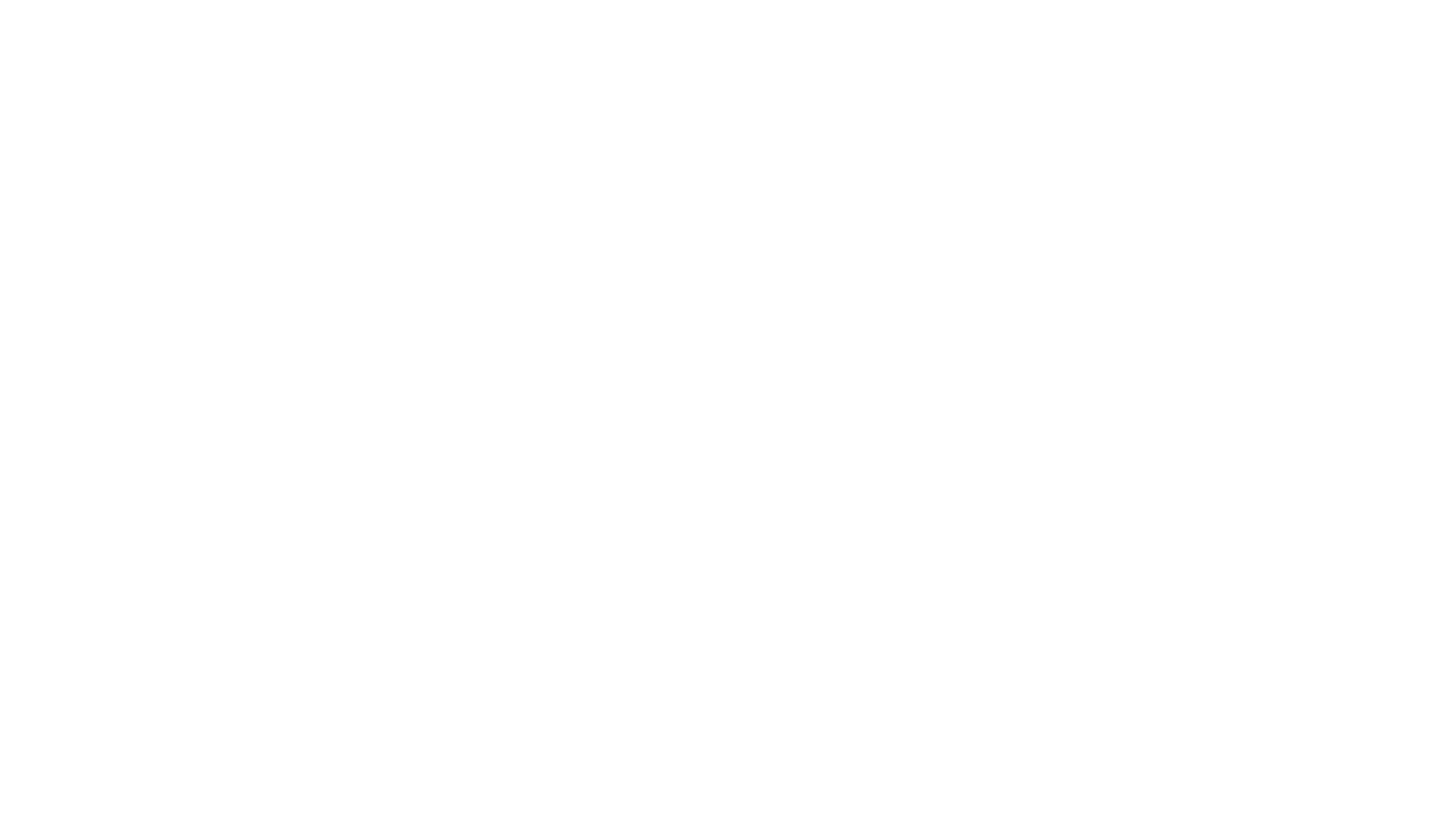 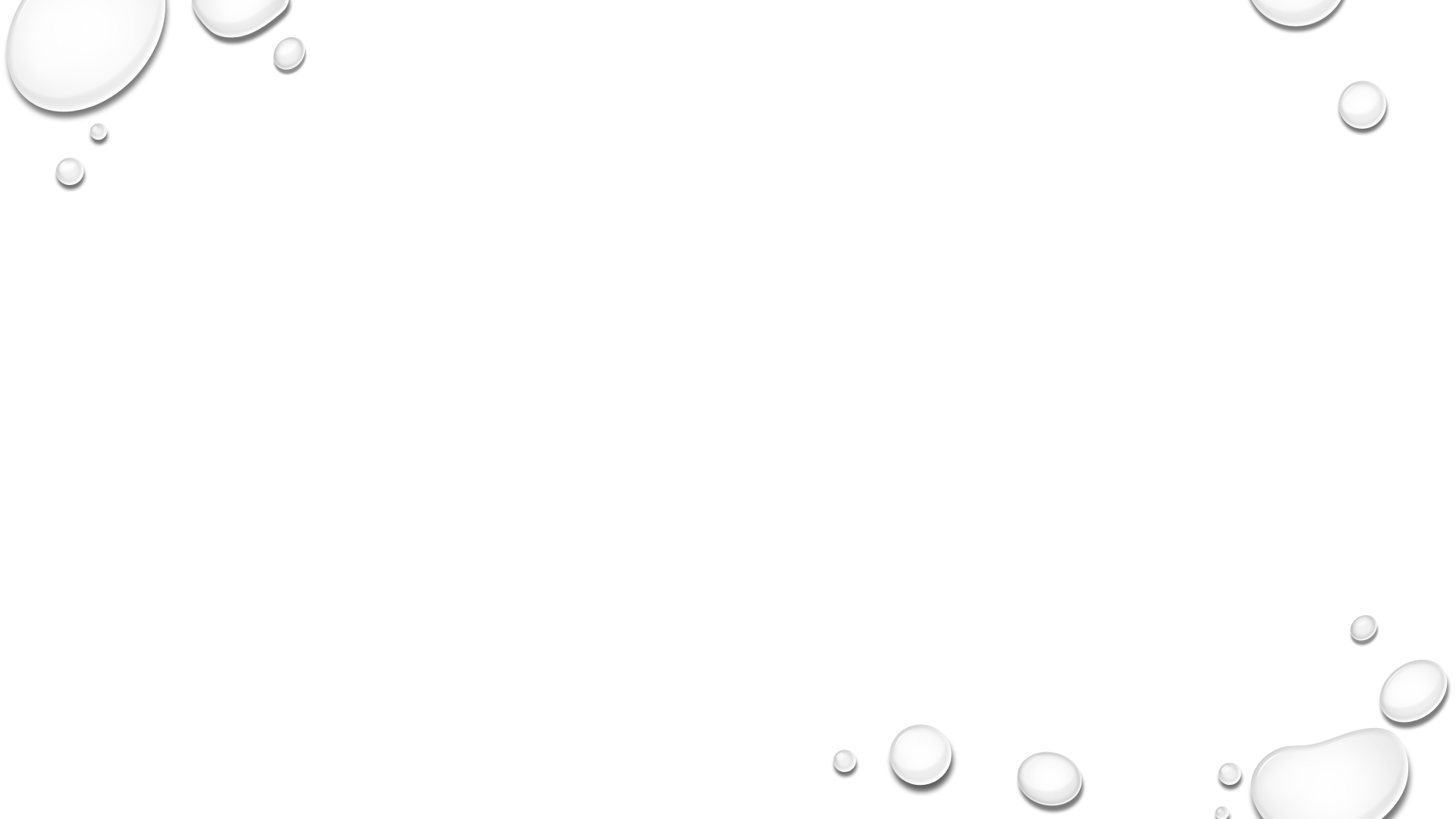 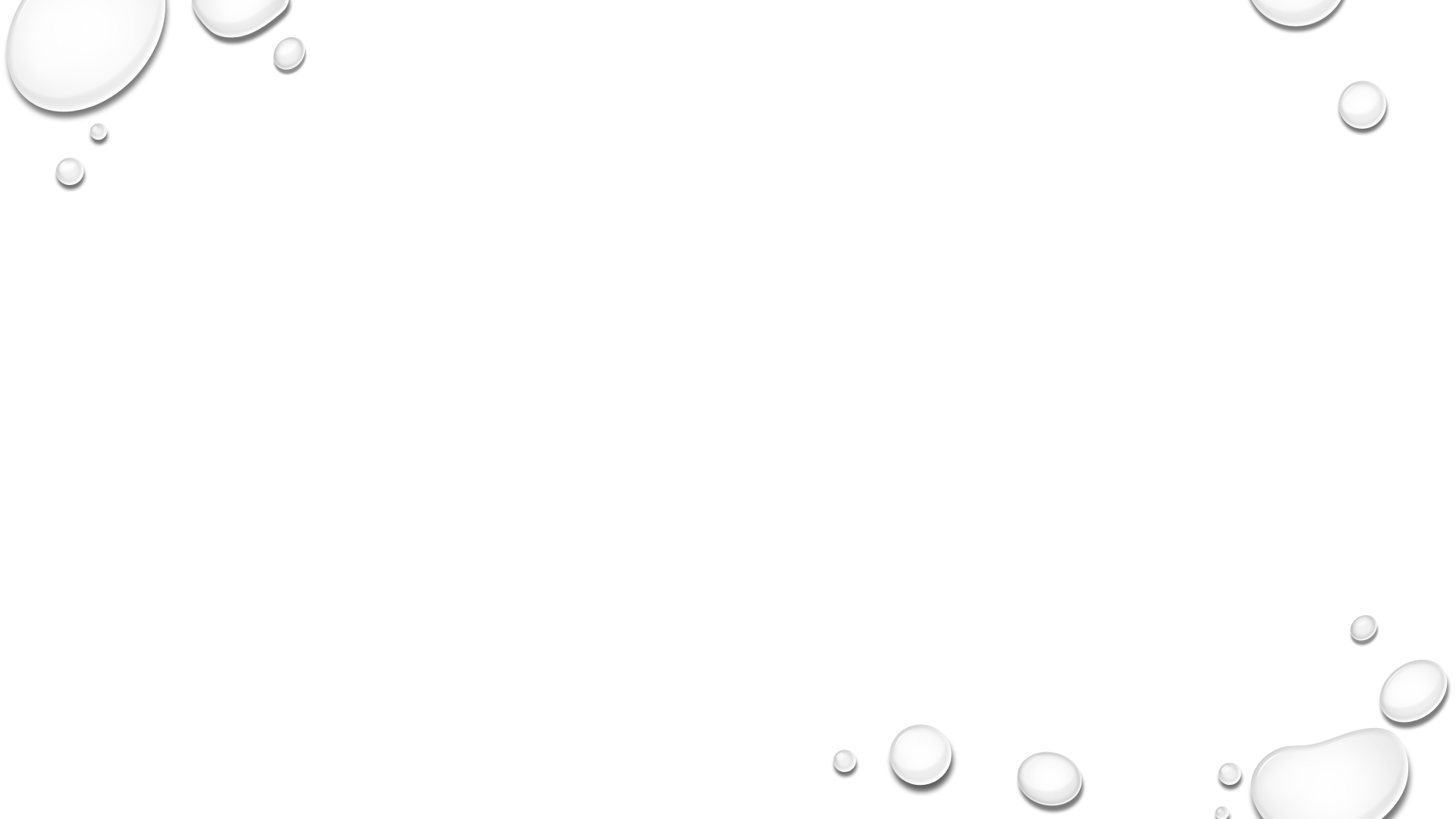 MASTI
masti pšenice sastavljene su od nezasićenih masnih kiselina i to su najčešće :
oleinska 
linolna 
linolenska 

u omotaču zrna nalaze se i voskovi koji čine zaštitni sloj
ZASIĆENE I NEZASIĆENE MASNE KISELINE
ENZIMI
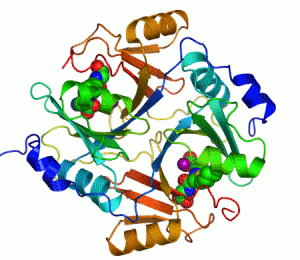 su po porijeklu bjelančevine 
 nastaju u prirodi ,kao proizvodi biljnih i životinjskih stanica
 reguliraju brzinu biokemijskih procesa u stanicama 
 neotporni su na visoke temperature
 naziv dobivaju ovisno o tvari na koju djeluju tako što se na osnovu naziva tvari doda nastavak – aza
primjer : 
	prote in – proteaza 
	lip id – lipaza
najbolje djeluju na optimalnoj temperaturi 
na  nižoj djeluju sporo , a na previsokoj ne djeluju
najvažniji enzimi brašna su :
AMILAZA – razlaže škrob do maltoznih jedinica 
MALTAZA – razlaže maltozu  na dvije molekule glukoze
ZIMAZA – enzim iz kvasca – omogućuje rast i razvoj kvasca prilikom fermentacije 
PAPAIN – cijepa pojedine veze aminokiselina u bjelančevinama , te na taj način utječe na elastična svojstva tijesta
LIPAZA – razgrađuju masti , pri čemu dolazi do povećanja kiselinskog stupnja i užegnutog mirisa brašna , što je znak lošeg skladištenja brašna
VITAMINI
u pšenici se nalaze uglavnom u aleuronskom sloju , omotaču i klici 
vitamini u brašnu su :
VITAMIN A – nalazi se u većoj količini u brašnu proizvedenom od tvrde pšenice 
VITAMIN E – nalazi se u klici i aleuronskom sloju , vrlo lako se oksidira i na taj način sprječava kvarenje drugih sastojaka 
VITAMINI B – skupine – nalaze se najviše u aleuronskom sloju i klici, te u omotaču , u crnom brašnu ih ima više 
VITAMIN  C – u zrnu ga nema, a nastaje prilikom klijanja pšenice
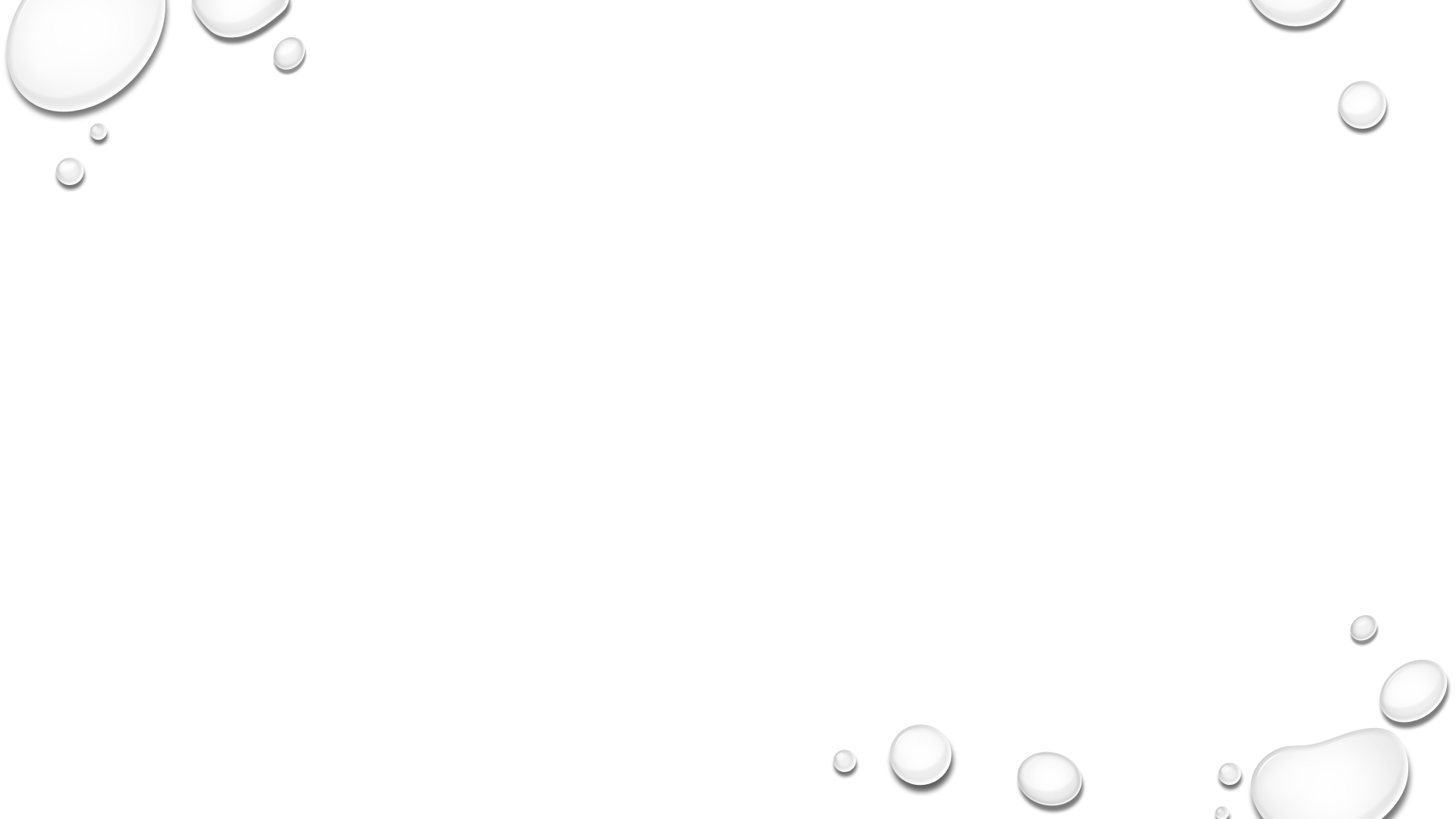 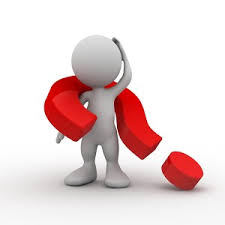 PROVJERI SVOJE ZNANJE
Od čega su sastavljene masti pšenice – objasni ?
Što su enzimi po svom sastavu ?
Kako temperatura djeluje na enzime ?
Nabroji enzime u brašnu ?
Nabroji vitamine u brašnu ?
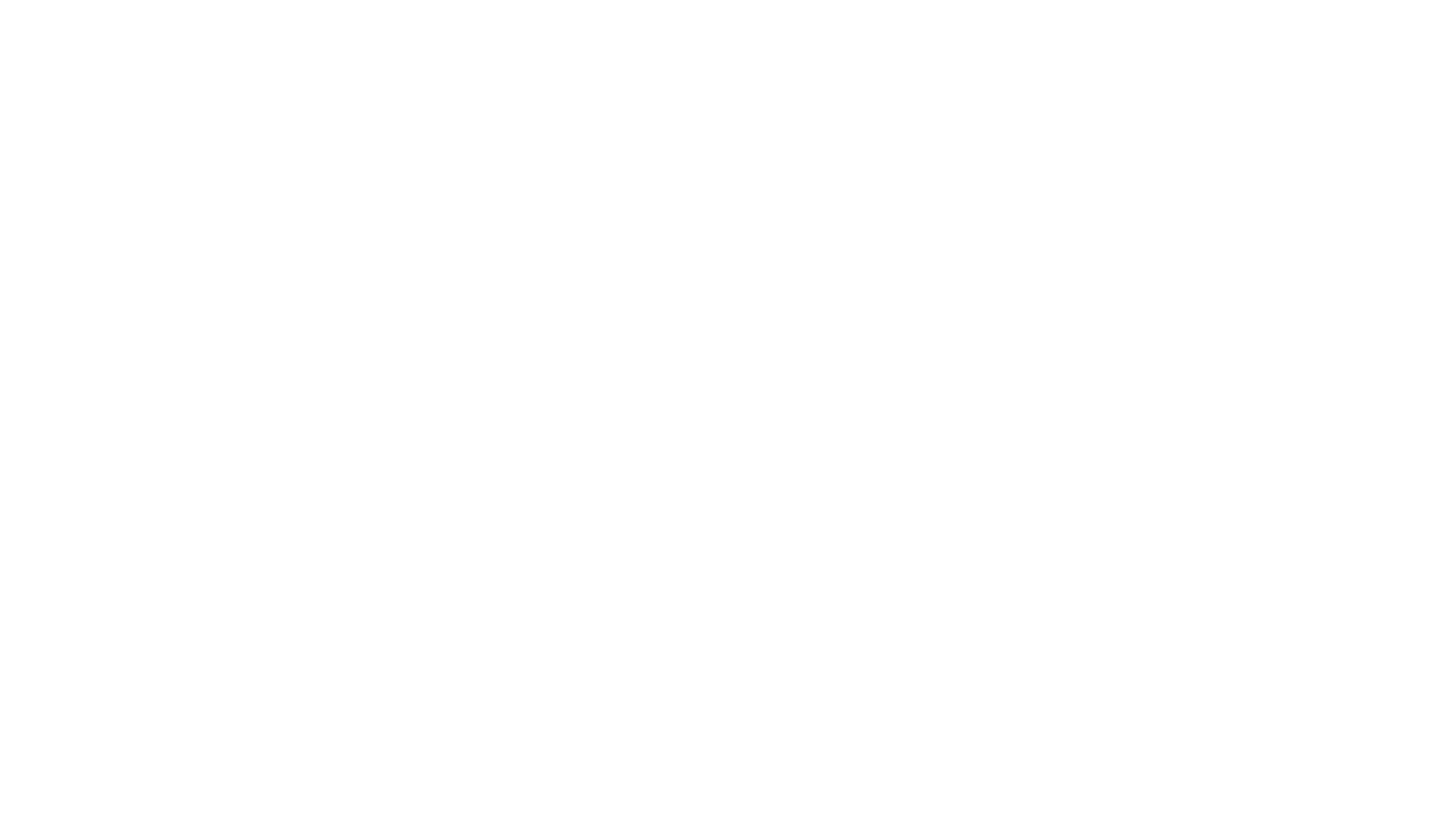 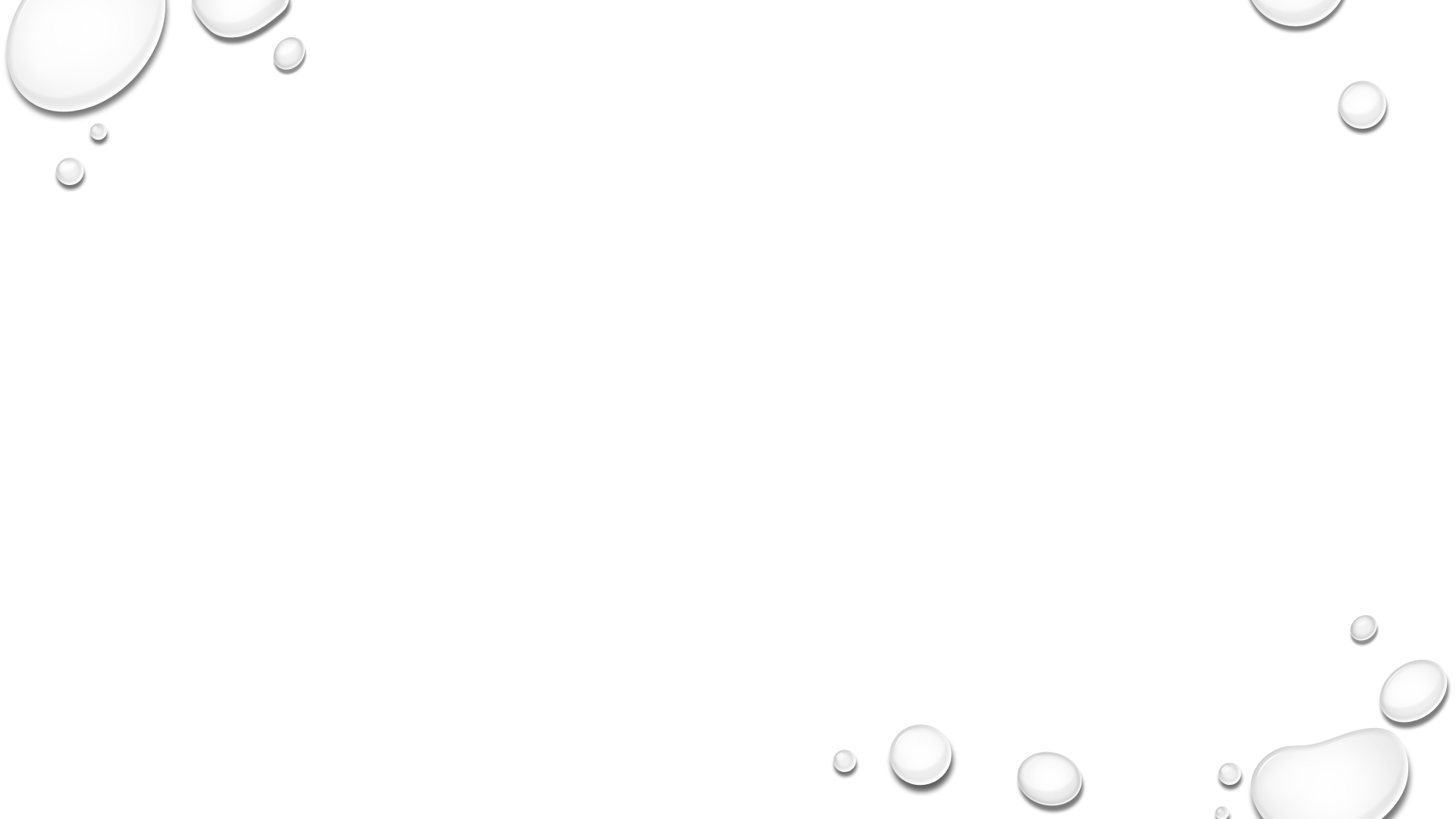 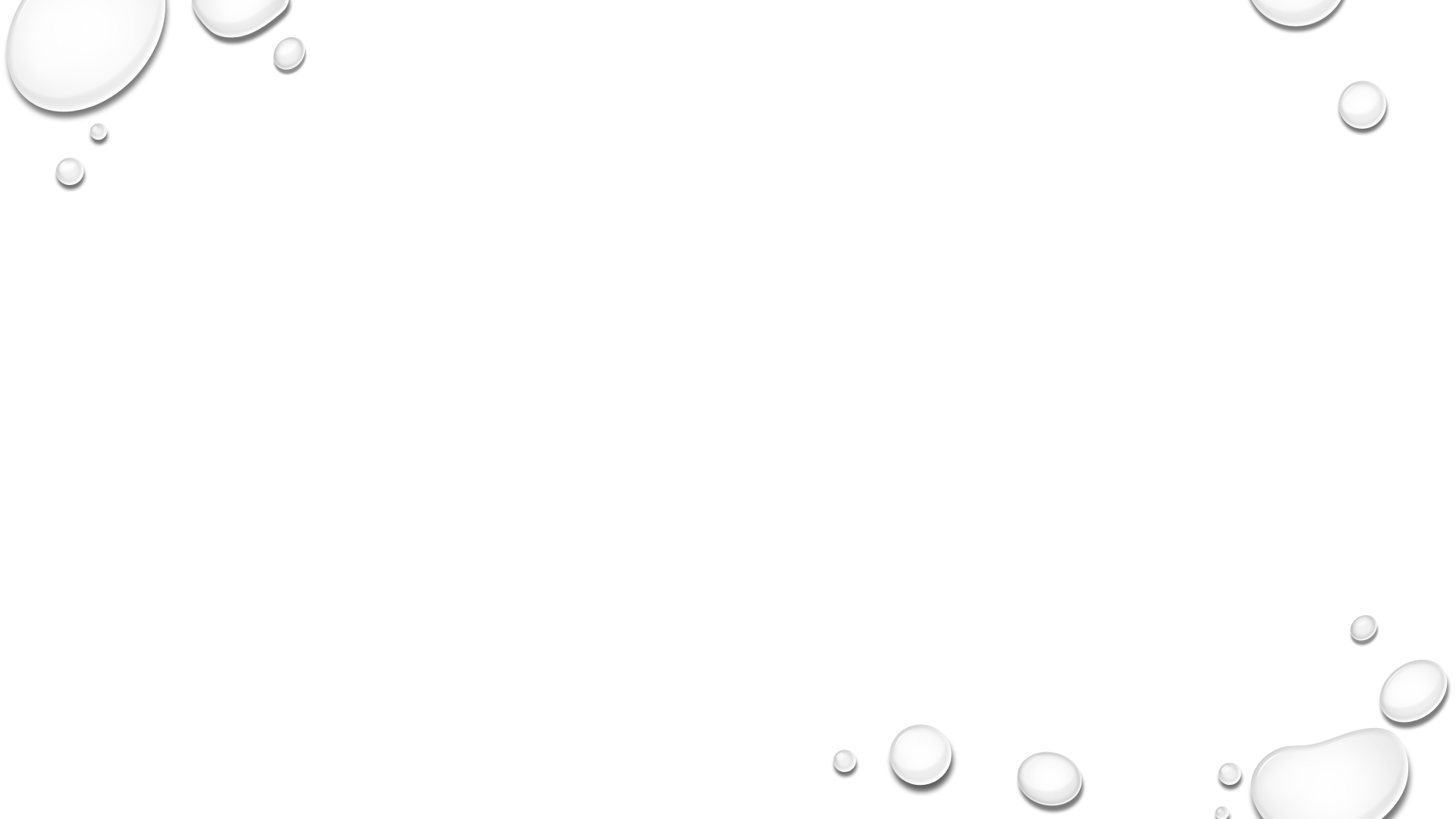 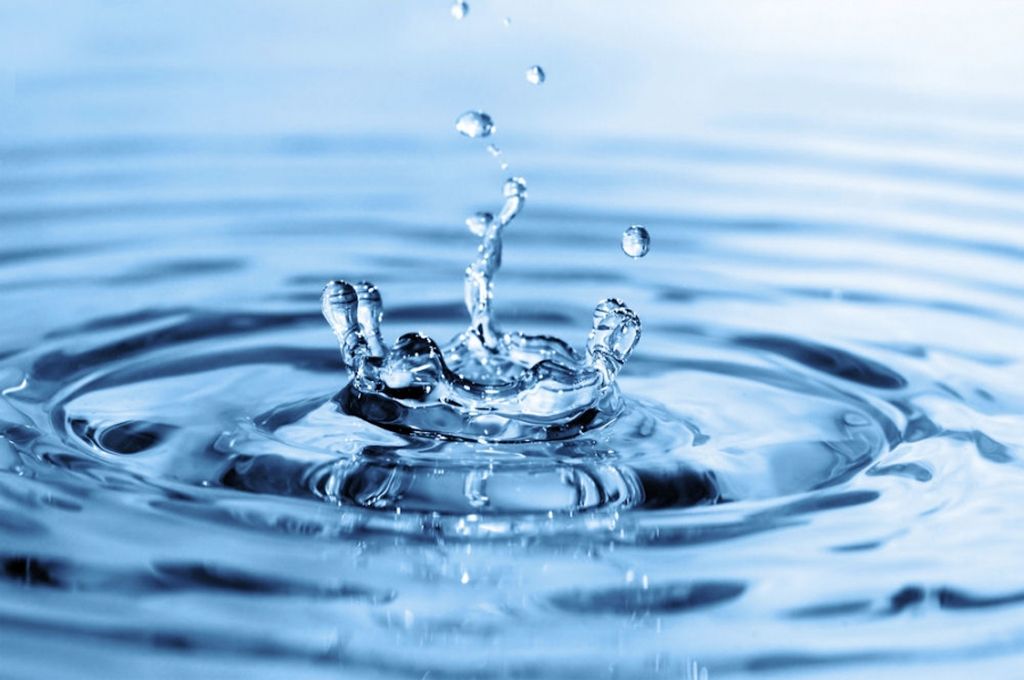 TVARI    ANORGANSKOG   PORIJEKLA
VODA
kreće se u brašnu kao i kod pšenice u granicama od 12,5 – 15 %
 vlaga znatno utječe na osobine brašna 
 ako je ispod minimuma dolazi do isušivanja bjelančevina , pa je pri miješanju nju bubrenje bjelančevina i formiranje tijesta otežano – dobijemo tijesto loše strukture
ako je iznad maksimuma dolazi do intenzivnih promjena u brašnu tokom čuvanja – brža razgradnja sastojaka (djelovanjem enzima , mikroorganizama i štetočina)
prilikom miješanja takvo brašno upija manje vode , pa dobijemo manje tijesta
MINERALNE  TVARI
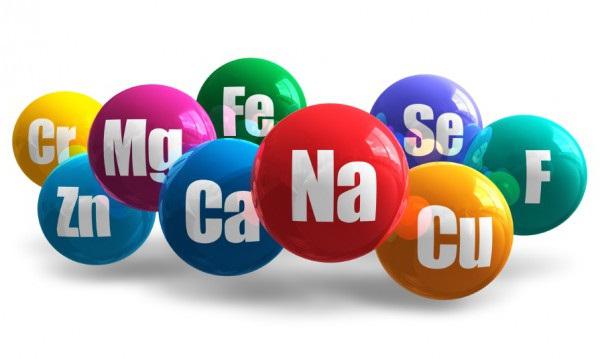 TIP BRAŠNA određuje se sagorijevanjem i žarenjem 100 g brašna , 
dok sve organske tvari ne izgore , ono što ostane su mineralne tvari ili pepeo , koji se izvaže i izražava u postocima na  100 g  brašna ,taj postotak se množi sa 1000 i dobije se tip brašna .
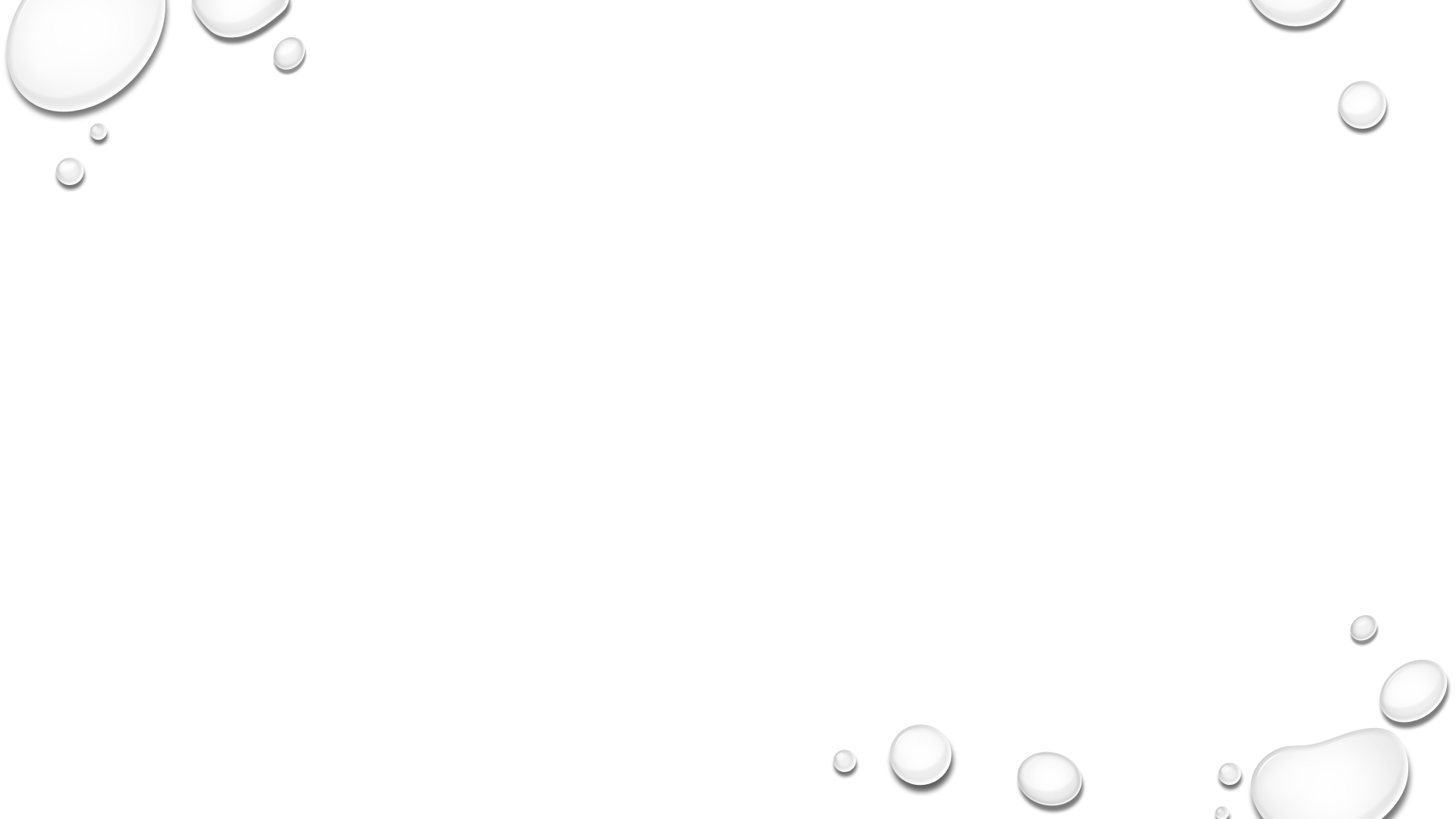 PROVJERI SVOJE ZNANJE
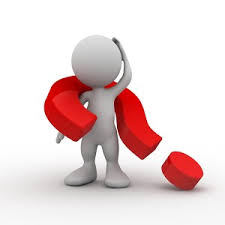 Kako možemo podijeliti sastojke brašna prema porijeklu ?
Nabroji tvari anorganskog porijekla ?
Nabroji tvari organskog porijekla ?
Opiši vodu u brašnu ?
Opiši mineralne tvari brašna ?
Kako se određuje tip brašna ?
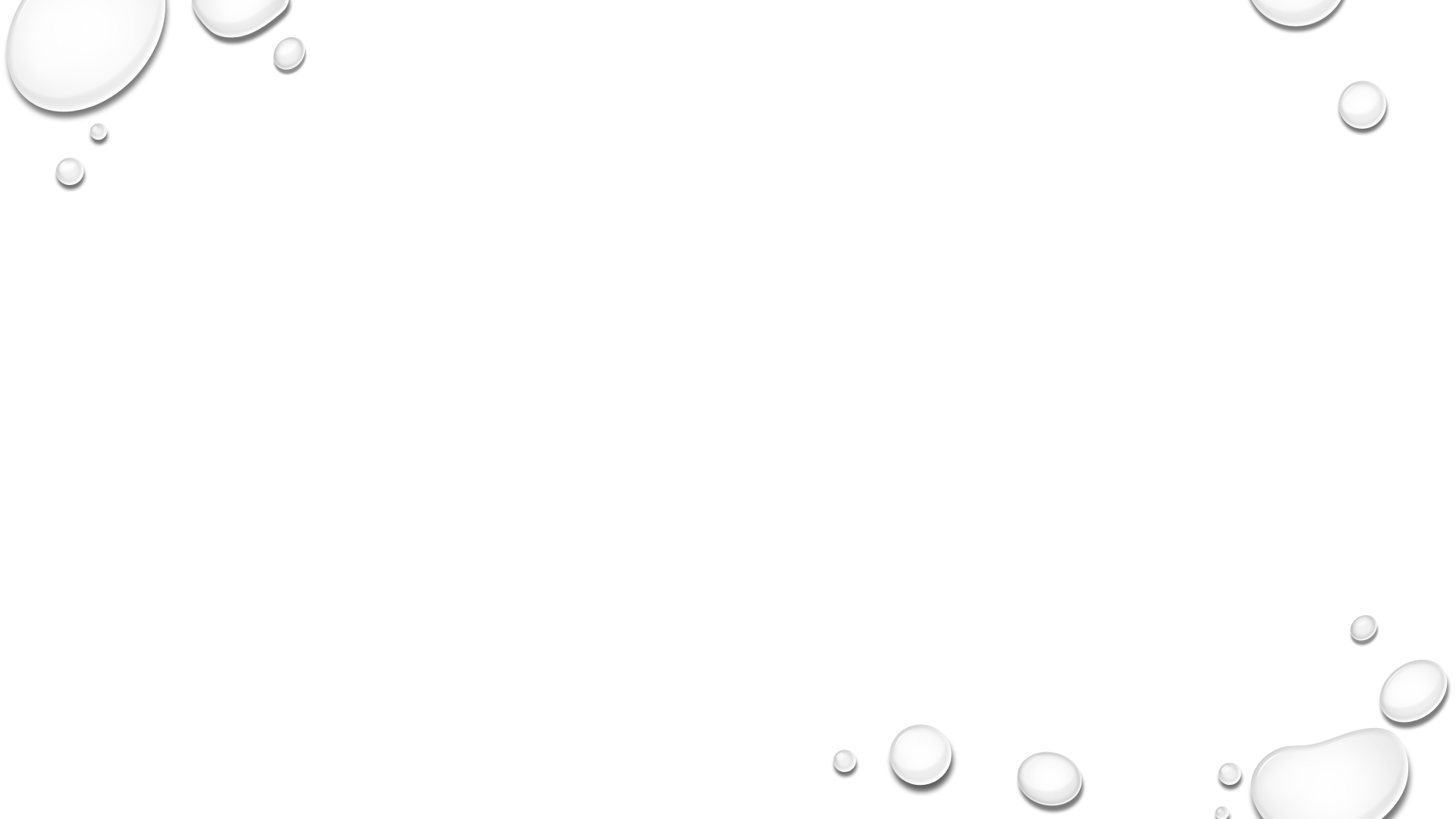 ZADAtak  ZA VJEŽBU
U mlinskom laboratoriju želi se izračunati količina mineralnih tvari u brašnu koja ostaje nakon spaljivanja brašna. 
Izvaže se 4,0 g uzorka brašna koje se spaljuje u porculanskoj zdjelici čija je masa kada je prazna 14,75 g .Nakon spaljivanja masa porculanske zdjelice s uzorkom brašna iznosi 14,784 g. 
Izračunaj % ukupnog pepela !
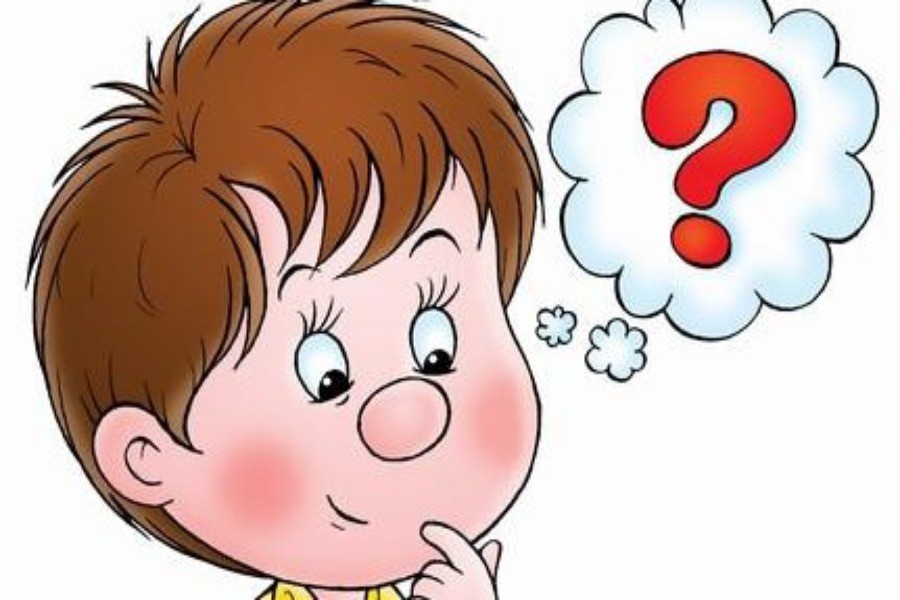